NPCA for Beacon and DTIM Groupcast Bursts
Jan 2025
Authors:
Slide 1
Hart et al (Cisco Systems)
Situation (1/2)SFD defines limited circumstances under which NPCA can be performed [1]
TGbn defines a mode of operation that enables a STA to access the secondary channel while the primary channel is known to be busy due to OBSS traffic or other TBD conditions.
…
The event that triggers switching to the NPCA primary channel shall be
OBSS Control frame exchange (e.g., (MU-)RTS/CTS) or
OBSS HE/EHT/UHR PPDU
Note: Other conditions TBD
Slide 2
Hart et al (Cisco Systems)
Situation (2/2)Bursts of Beacon and DTIM Groupcast traffic are prime opportunities for NPCA
Multiple SSIDs is common in the enterprise (and now the home) to support clients with credentials for different networks / different security capabilities / different levels of criticality, etc
Beacons can contain multiple hundreds (and exceed 1000) of octets so lasts 0.5-1 msec at low MCSs
Groupcast is becoming relatively common (e.g., due to mDNS announcements)
APs may allow tens of TUs of groupcast per DTIM if the groupcast load is offered
Beacons and DTIM groupcast are typically sent at 20 MHz
In many deployments, AP density is favored for performance (rather than non-HT dup beacons for range)
The first Beacon of a Colocated BSSID Set is typically sent at PIFS, then subsequent Beacons are typically sent after a similarly short xIFS
Each Beacon does not protect subsequent Beacons (i.e., Duration equals 0)
Each groupcast frame in a PPDU is typically transmitted after a short backoff such as AIFSN[VO]
Each groupcast frame does not protect subsequent groupcast frames (i.e., Duration equals 0) 
The final groupcast frame is sent with EOSP = 1 so PM=1 clients can revert to sleep
Non-AP STAs have generally learnt to not transmit during these Beacon + groupcast bursts due to the high likelihood of collision
Slide 3
Hart et al (Cisco Systems)
ProblemThis large opportunity for NPCA is not disclosed outside the AP
The AP knows exactly how many frames, their lengths, MCSs and inter-PPDU spacing that it is about to transmit. 
That is, the AP knows the minimum duration of this burst
Since the Duration field is 0 in each Beacon and groupcast frame, this appears as many short NPCA opportunities to OBSS STAs. 
OBSSs seeking to use NPCA will need to NPCA switch-and-return 1-2-5-10-20-50-100 times during the Beacon and groupcast burst instead of a single switch-and-return
NPCA opportunities with switch-and-return
NPCA opportunities if the burst length is known
P20
E
E
E
E
E
E = EOSP per (M)BSSID indicating when (M)BSS‘ groupcast burst ends so PM=1 STAs can revert to sleep
(MBSSID) Beacons
DTIM Groupcast
Duration known to AP (but never signaled up front)
Slide 4
Hart et al (Cisco Systems)
Solution (1/2)This large opportunity for NPCA should be disclosed by the AP, early in the Beacon + DTIM groupcast burst; better container options are …
Container Option A:
AP transmitting many xIFS-spaced beacons and/or much groupcast after the beacon indicate this as early as possible to help NPCA STAs (but not so easy). Least-worst option, with strong backwards compatibility, is:
In Type+Subtype fields, indicate Beacon-ness
In Capabilities Information field (fixed field at order #3), indicate if this Beacon is part of a long Beacon + DTIM groupcast burst (e.g., 3x longer than remainder of this Beacon frame)
A few bits in the Extended Capabilities element (else a new element at near the end of the Beacon frame) to indicate the remaining duration of the long Beacon + DTIM groupcast burst 
Container Option B:
As a field (T) in an ICF sent before the first Beacon in a long Beacon + DTIM groupcast burst 
This works, but adds wireless overheads of no help to the transmitting AP
… therefore the sending of this ICF should be enabled as part of a MAPC agreement with an OBSS AP that has NPCA activated
T
ICF(T)
E
E
E
E
E
(MBSSID) Beacons
DTIM Groupcast
Slide 5
Hart et al (Cisco Systems)
Solution (2/2)Encodings …
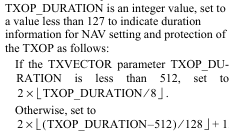 Various familiar encodings are possible:
Units of 1 / 4 / 8 / 32 / 64 / 128 μsec or more
E.g., ceil(log2(50 TU / 128 μsec)) =  9 bits
Piecewise-linear variants
Such as in the TXOP field in USIG (with pieces incrementing at ~4 μsec then ~64 μsec): 7 bits
But limited to 8575 μsec
9-bit version of this: covers up to 33151 μsec
Power of two versions better suited to the Extended Capabilities element 
E.g., 0.25, 0.5, 1, 2, 4, 8, 16, 32 TUs: 3 bits

All use rounding down
Slide 6
Hart et al (Cisco Systems)
FAQs
Q: Does this enable a new DoS attack(?): AP with beacon + DTIM sends this control frame, which causes UHR OBSS NPCA STAs off channel (perhaps for longer than a TXOP duration), then the AP cancels its NAV and the BSS enjoys reduced-congestion channel access. Meanwhile the non-NPCA OBSS STAs see a clear channel, can’t communicate with their AP and drop traffic / disconnect
A: 
This attack is available even without the control frame (ICF + <short transmission(s)> + CF-End (up to the max TXOP duration)
All MAPC features between administrative domains require policing. This style of attack can be detected by the AP randomly delaying its NPCA channel switch (and/or enterprise APs have scanning radios and can trivially detect this attack; monitoring BA holes, etc) 
Attack is disallowed under Part 15 rules and WFA Extensions Policy so won’t be adopted by major vendors
Disconnection is improbable given that the timeout is multiple BIs
Then sufficient mitigation is a) a BSS-wide field to enable/disable consuming the control frame and/or b) limiting each control frame’s duration to a TXOP limit.
Q: Will this delay time to value since it requires the OBSS AP to be a UHR AP
A: Certainly not in the enterprise. Almost always the venue upgrades all APS in a floor (or in a building) at the same time

Q: How long are DTIM + groupcast bursts?
A (partial): 
Typically, higher education has 4-8 SSIDs (and then 4-8 beacons in a row each > 0.5 msec)
Typically, carpeted enterprise enterprise has 2-4 SSIDs
Groupcast is highly variable
Slide 7
Hart et al (Cisco Systems)
Summary
There are great opportunities for NPCA during bursts of Beacons and DTIM groupcast
Also, for power save by OBSS non-AP STAs
But these opportunities are presently hard to harvest given the disjoint Duration fields
And the disjoint Duration fields during the groupcast is a feature; this enables OBSS APs to transmit their beacons
Instead, we need additional early signaling to indicate the burst duration
Least-worst option seems to be an ICF before a longer Beacon and DTIM groupcast burst
… Enabled after MAPC negotiation
Slide 8
Hart et al (Cisco Systems)
Strawpoll 1
Do you agree to add the following text to the 11bn SFD:
UHR defines how APs can signal a long burst of Beacons and DTIM groupcast; and recipient OBSS NPCA STAs can use this as another event to pivot to the NPCA primary channel

NOTE: signaling examples include a) fields in an ICF at the burst start, and b) fields in the Beacon frames 



Y / N / A
Slide 9
Hart et al (Cisco Systems)
References
[1] 24/209r8 “Specification Framework for TGbn”, Ross Jian Yu
Slide 10
Hart et al (Cisco Systems)
Backup
Slide 11
Hart et al (Cisco Systems)
Solution Backup (1/2)Mostly dead-ends for how an AP might signal a long DTIM Beacon + groupcast burst
Various containers can be considered:
Beacons are typically sent as non-HT, with no BSS Color, USIG or spare SIGNAL bits
HE is allowed in 6 GHz, but still no USIG field; and reserved bits may not be available in reality
These are Beacons so it is intolerable for a change to introduce reception failures at legacy; which likely rules out:
Signaling using LSIG side carriers (±27, ±28)
Service field (especially at 2.4/5 GHz)
If NPCA STAs waited on all beacons, but the current received Beacon was just a single Beacon with no groupcast, most of the NPCA gains would be lost if the signaling is near the end of the Beacon, which likely rules out:
New element in Beacon (which would be near the end)
The Pad bits at the end of the non-HT Data field
Extended Capabilities element is a maybe; but, at position #37 it is far from the beginning
Control frame before the groupcast – but if there, why not before both beacons and groupcast?
NPCA STAs sniff beacons, learn the pattern of BSSIDs (number and length of beacons, when DTIM beacons occur, typical groupcast length) – but NPCA relies on STAs pivoting to the NPCA primary channel at much the same time which this does not provide for. 
APs could do this classification work and publish it to their BSSs – but seems complicated
Slide 12
Hart et al (Cisco Systems)
Solution Backup (2/2)No need for two fields
FAQ: Why not two time fields:
One for Beacon burst duration 
One for (Beacon burst duration +) Groupcast duration
… since this could increase the opportunity for OBSS non-AP STAs to doze?
A: Assuming success with Colocated Co-TDMA, the Beacons’ Duration field could reasonably be expanded to cover all the beacon frames in the beacon burst. 
Only if this is unsuccessful should we revisit the question of two distinct time fields
Slide 13
Hart et al (Cisco Systems)